Status of test kit29 Sept. 2015
T. Huffman, J. J. Johnwith help from many colleagues
CHESS-1 motherboard status
8 panels of 4 motherboards received:
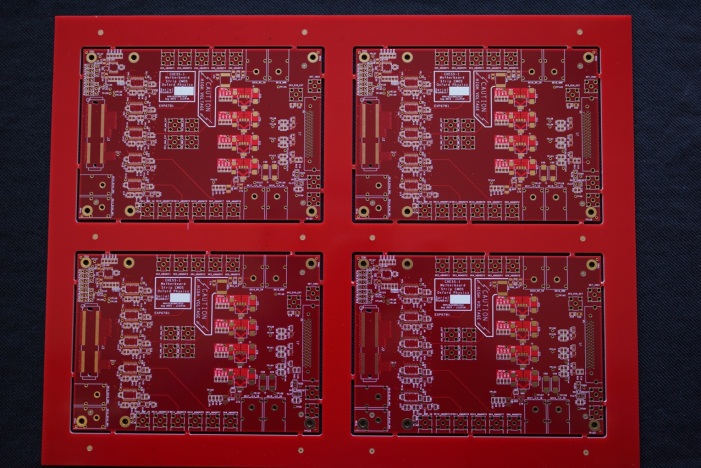 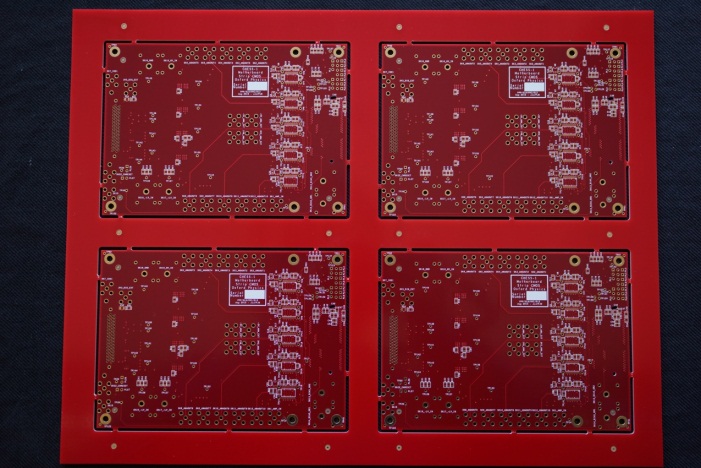 Bare panels
Front
After automated assembly
Back
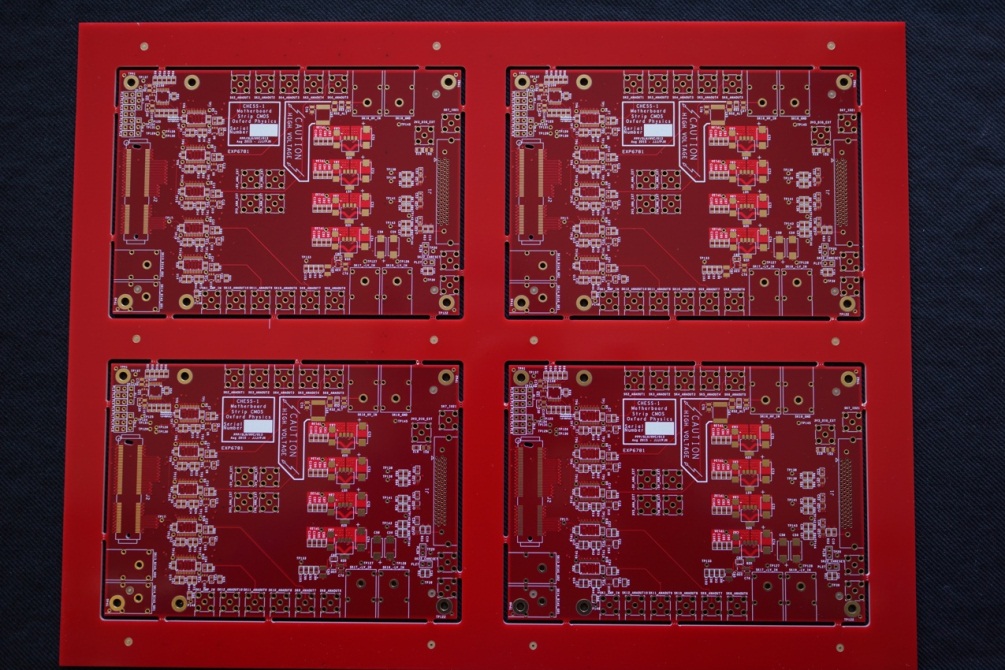 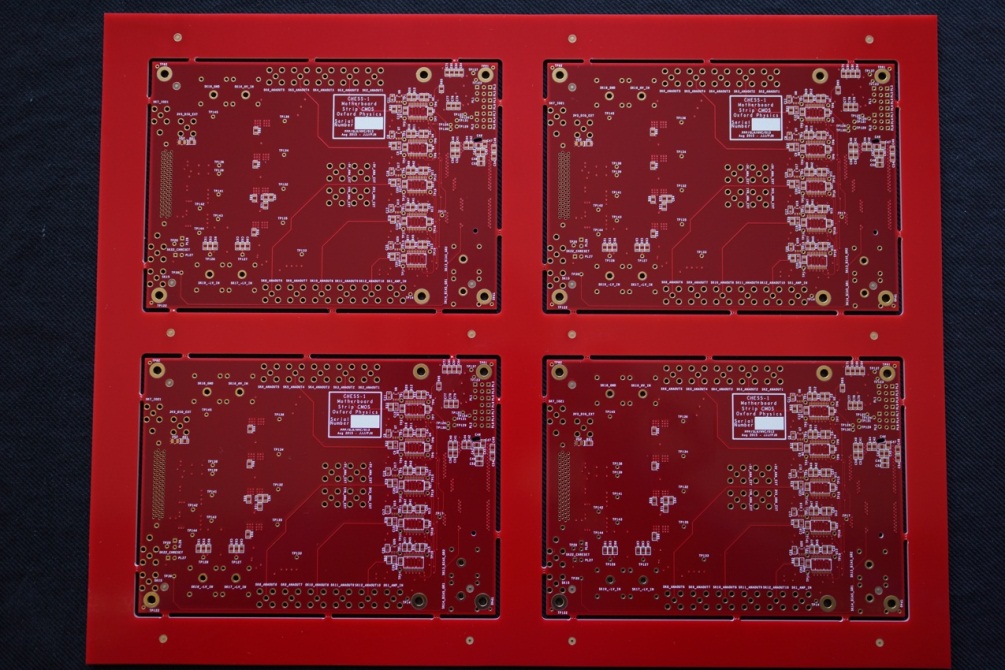 2
CHESS-1 motherboard status
Today, completed two boards with connectors;
Just waiting for 1 buffer IC, expected tomorrow
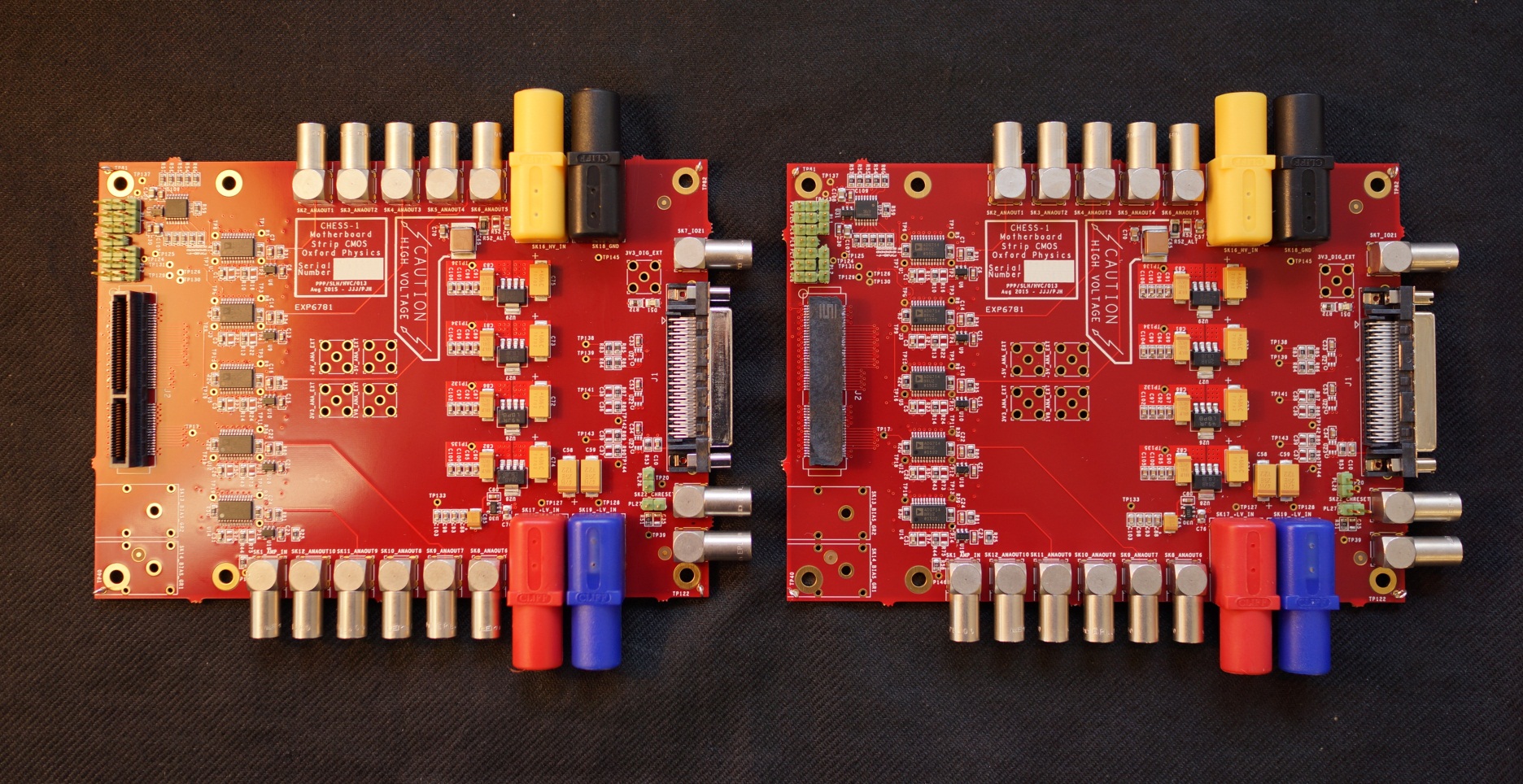 Daughterboard Perpendicular
Daughterboard Parallel
3
CHESS-1 motherboard next steps
Initial build is 4 boards for testing
Testing:
Basics – regulators
Integrate firmware and software control of DACs and switches
Use simple test injector daughterboard to test individual output channels (under development)
Build remainder of motherboards – see build plan, next slide
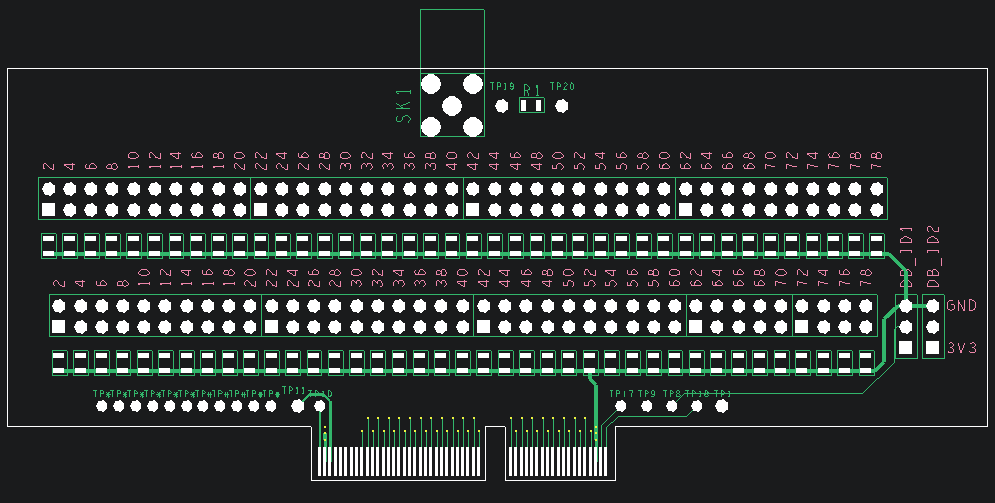 Test Daughterboard
4
CHESS-1 motherboard build plan
5
Status of other hardware
AMS-CHESS-1 Daughterboard
Bonding at RAL towards irradiation campaign at Proton Synchrotron (PS) at CERN.
Have prepared 5 AMS-CHESS-1 daughterboards with cut-out for edge TCT:







Have prepared bonding diagram for edge TCT application – see “Drawing” on DESY Indico for this week, under Status of test kit
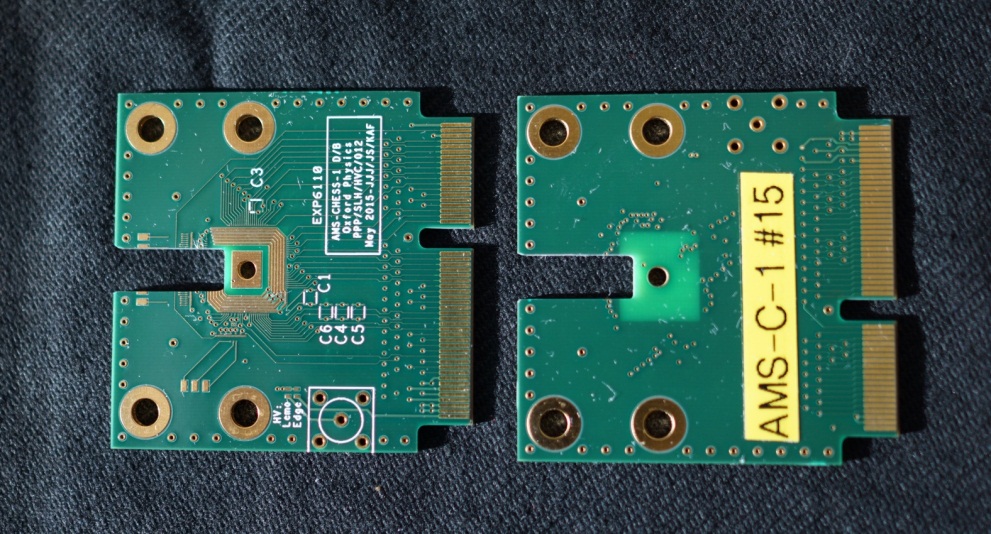 6
Status of other hardware
HVStripV1 Daughterboard
We are currently finalising a small update for the PS irradiation
Puts HVStripV1 chips in the same position with respect to the beam as the CHESS daughterboards
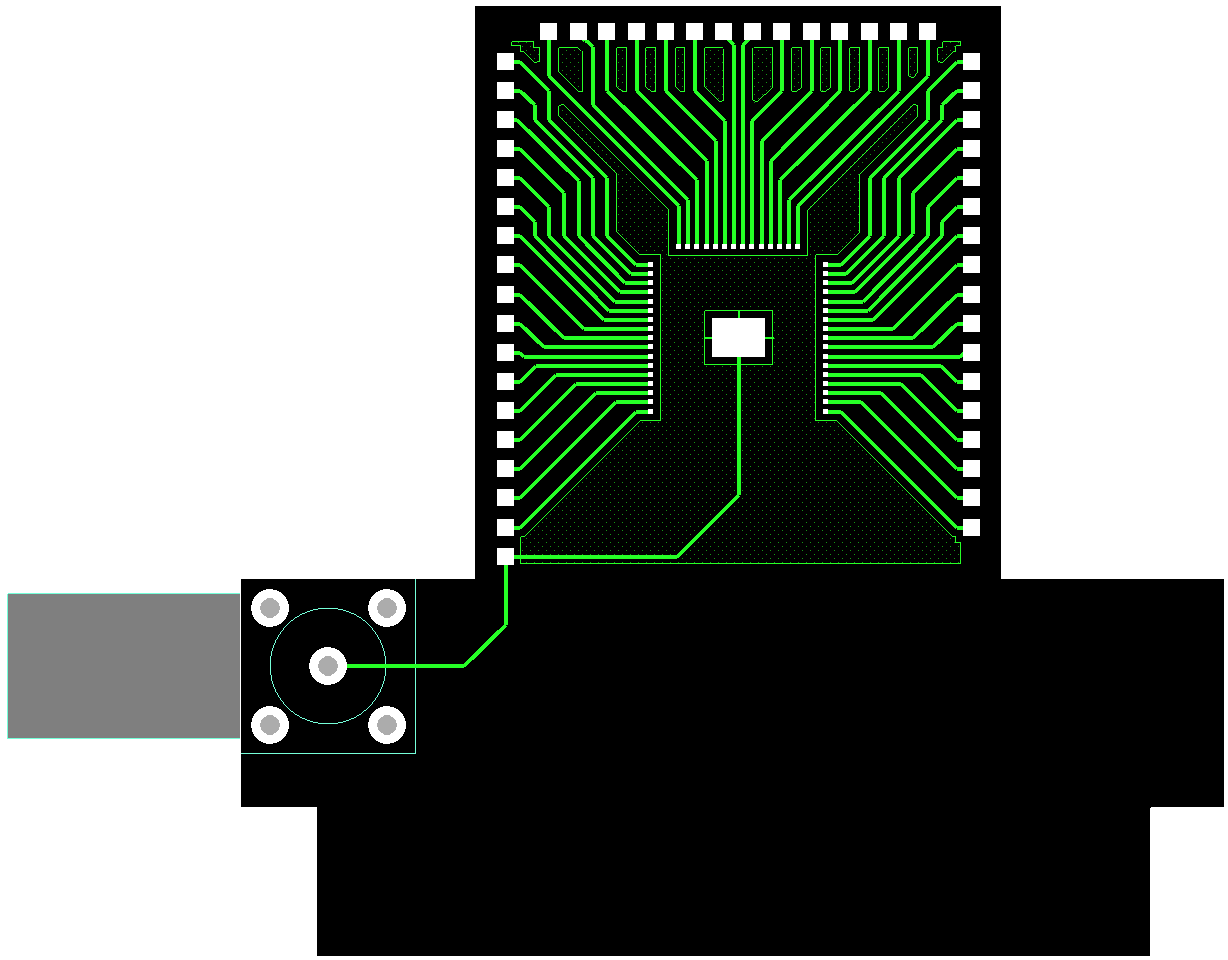 TJ-CHESS-1 Daughterboards
PonP daughterboards in hand
PonN daughterboard ready for final review – on hold for now in favour of motherboard work though
7